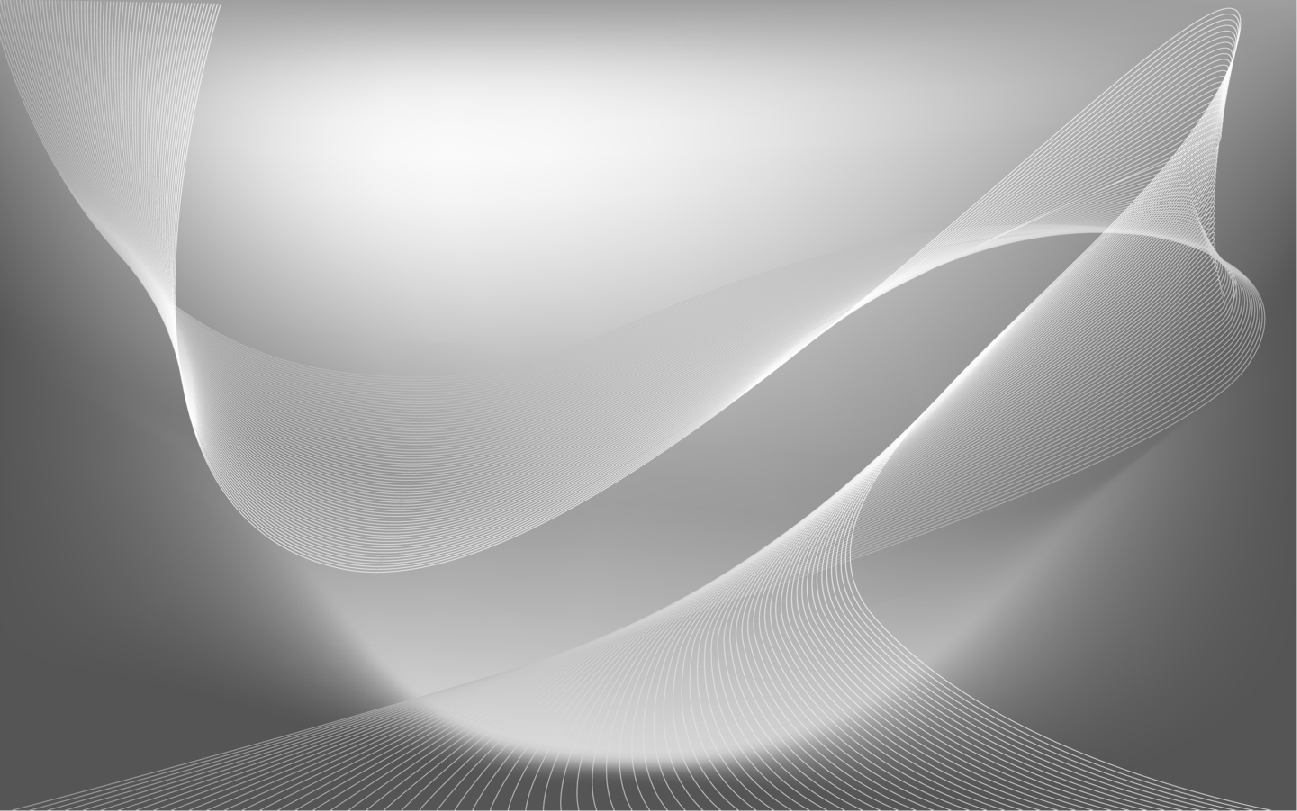 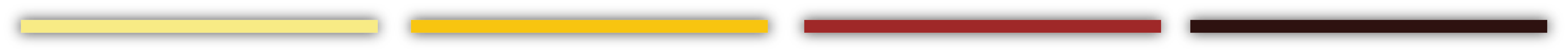 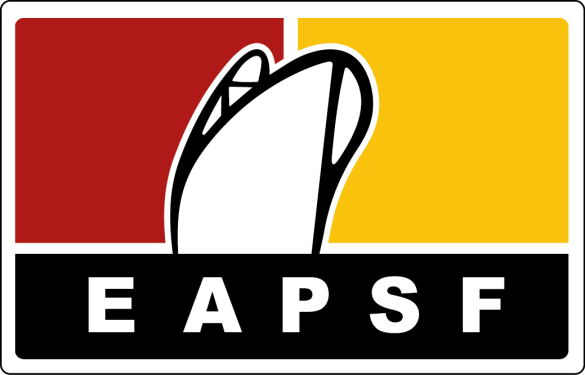 ENTE ADMINISTRADOR
PUERTO SANTA FE
AUTORIDAD PORTUARIA
VIII ENCUENTRO ARGENTINO DE TRANSPORTE FLUVIAL
Rosario 2014
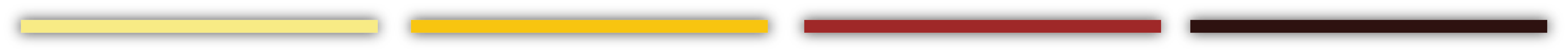 CONTEXTO GLOBAL TENDENCIAS GLOBALES AFECTAN LA DEMANDA 
DE ALIMENTOS Y ENERGÍA
Crecimiento Población
y Urbanización
CRECIMIENTO DEMANDA DE
PRODUCTOS AGRÍCOLAS:
ALIMENTO, COMIDA, COMBUSTIBLE
Crecimiento demanda 
de bio-combustibles
Crecimiento clase media 
y mayor ingreso medio
Cambio de la dieta
y hábitos de consumo
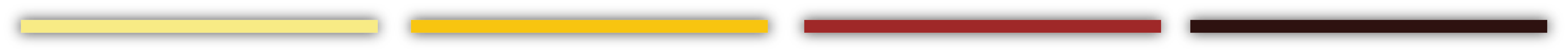 > Sin Infraestructura 
> Sin Logística Eficiente

LOS CUELLOS DE BOTELLA
IMPEDIRAN  EL CRECIMIENTO 
DE LOS FLUJOS
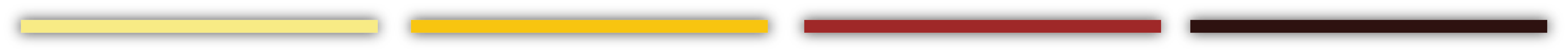 LAS PRODUCCIONES VAN POR EL ASCENSOR
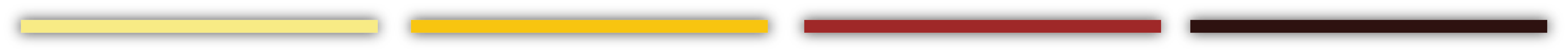 Es indudable que el sistema logístico públicoNO PUEDE IR POR LA ESCALERA
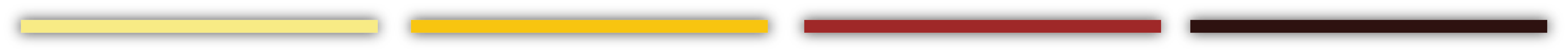 MEJORAR LA NAVEGABILIDAD ACTUAL


RESCATAR LAS INFRAESTRUCTURAS EXISTENTES
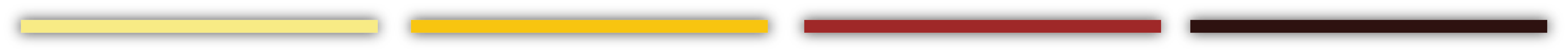 La Realidad de la NAVEGACION de los Puertos de San Lorenzo - Timbúes -  al NORTE 
es muy diferente a la realidad de 
los Puertos San Lorenzo al SUR.
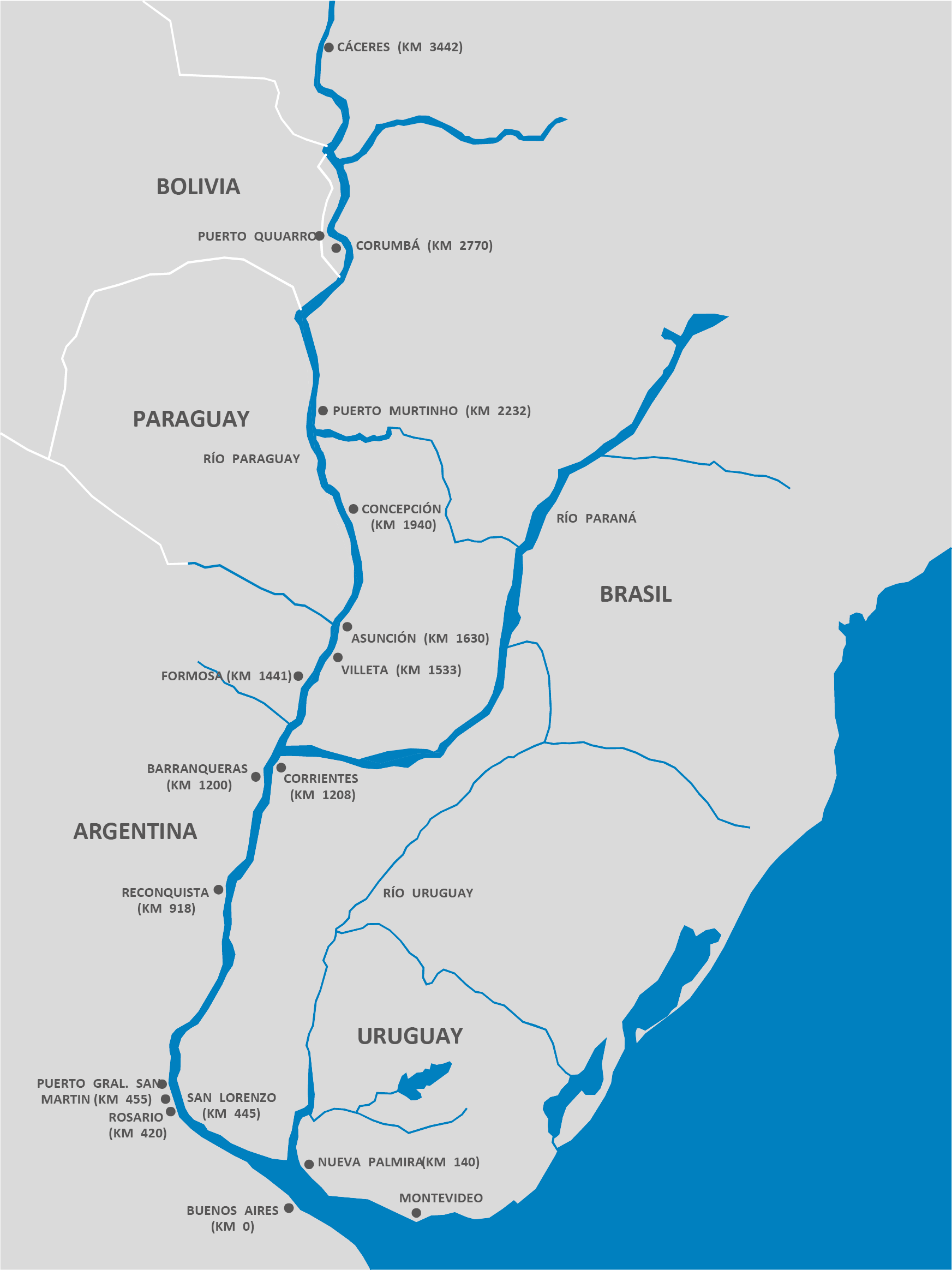 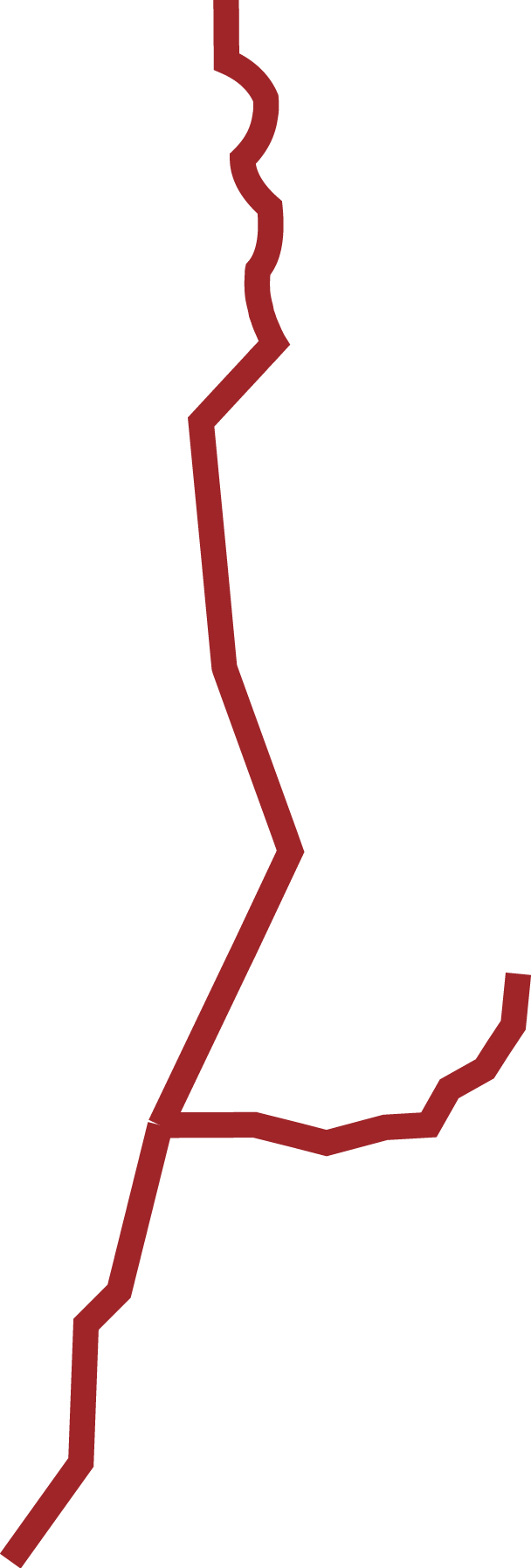 ACCESOS FLUVIALES
Primer Puerto de Ultramar
> KM 584 - HPP
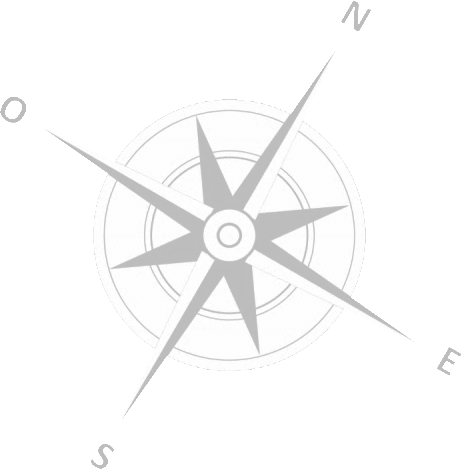 SANTA FE
(KM 584)
RUTA DE BARCAZAS (10 pies)
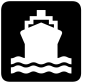 RUTA FLUVIO MARITIMA (28 pies)
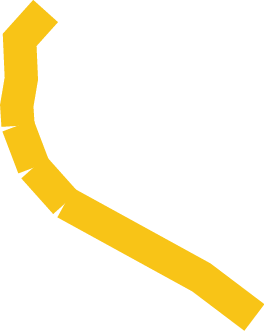 RUTA OCEANICA (36 pies)
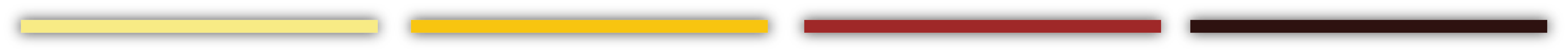 Situación actual San Lorenzo al NORTE
No existe Bodega Argentina en cantidad para atenderlos.
El Problema no es el LADO TIERRA el Problema es el LADO AGUA.
Grandes asimetrías que perjudican fundamentalmente a los puertos medianos y pequeños:

Costos fiscales e impositivos.
Regímenes de promoción. 
Costos de seguros.
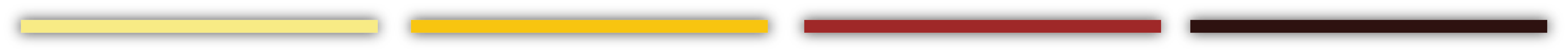 Situación actual San Lorenzo al NORTE
Puertos sub utilizados.
Pérdidas para las economías regionales.
Perdida de competitividad para el productor.
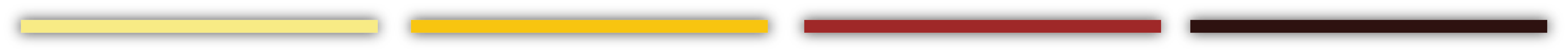 PRINCIPIO DE COMPLEMENTARIEDAD
ENTRE LOS PUERTOS
ESQUEMA MARIPOSA DE LOGÍSTICA
1ra ETAPA
Asunción
Formosa
Barranquera
Corrientes
Diamante
Santa Fe
2da ETAPA:
   Rio Paraná hasta Misiones
   Puerto Brasilero
Buenos Aires
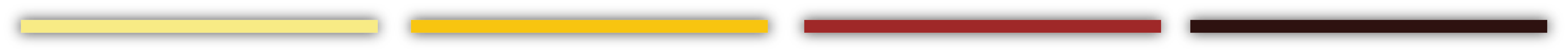 PROPUESTA DE SOLUCION
CONVOY MIXTOS SL al N
Bandera Paraguaya/Argentina - Argentina/Paraguaya.
No mas reserva de carga.
Readecuación Sistema de Perdones - “Waivers”.
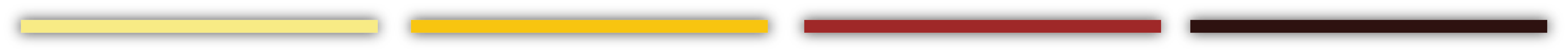 RECUPERAR Plataforma Multimodal
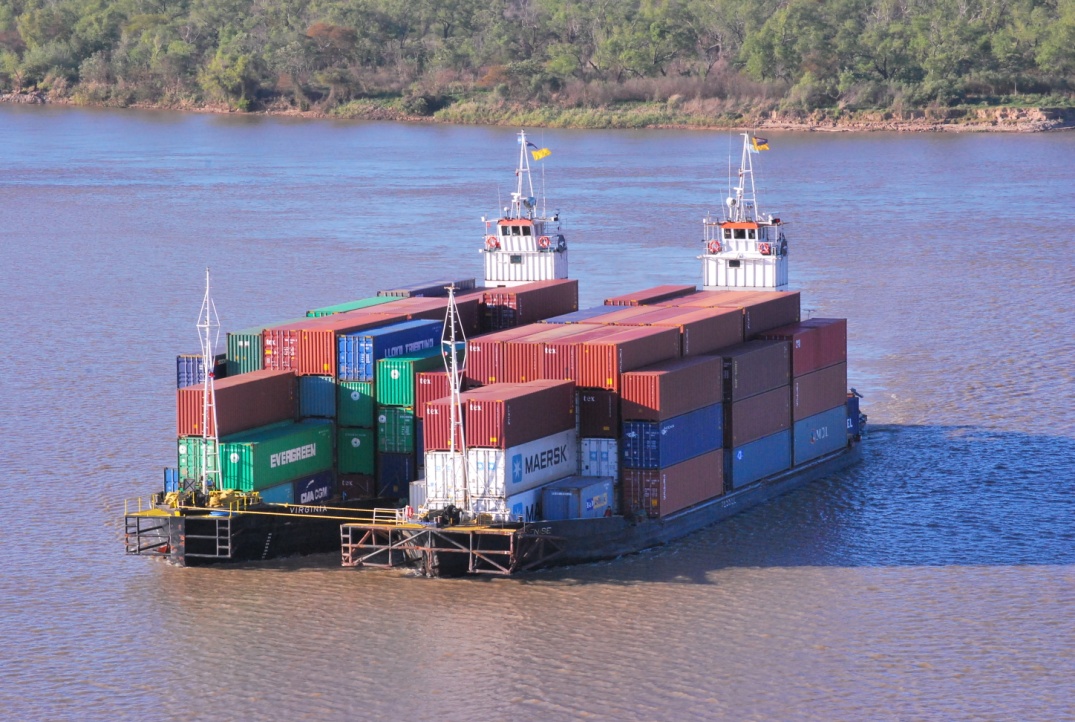 Ferrocarril 
 Agua
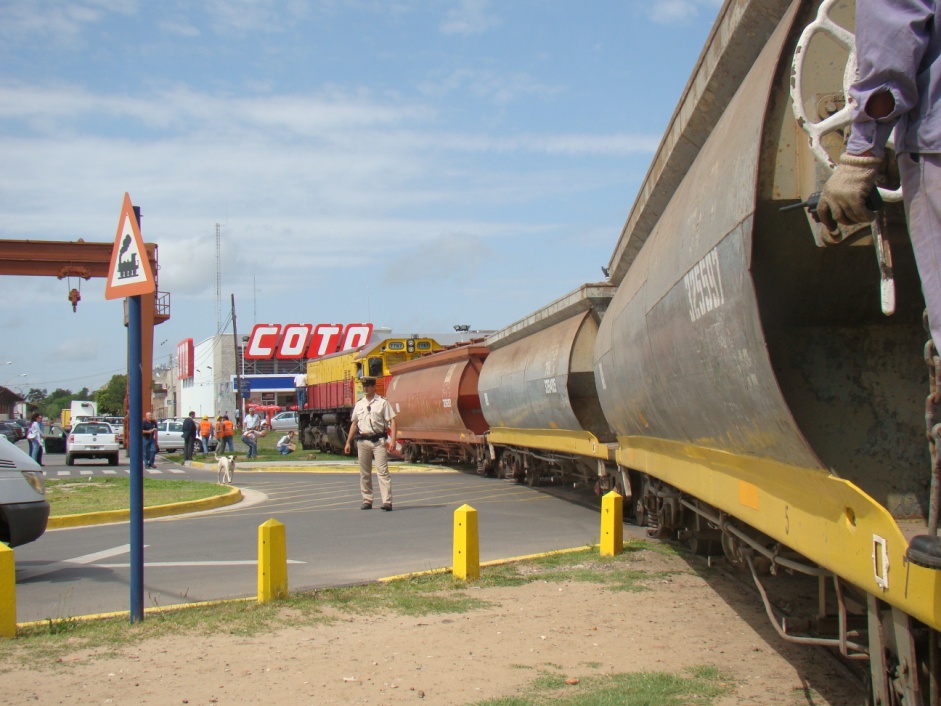 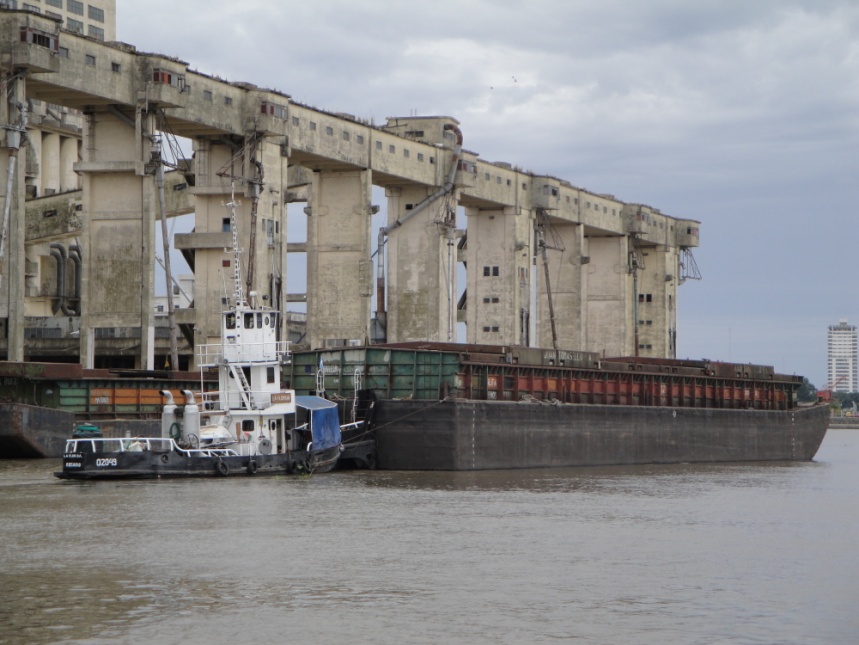 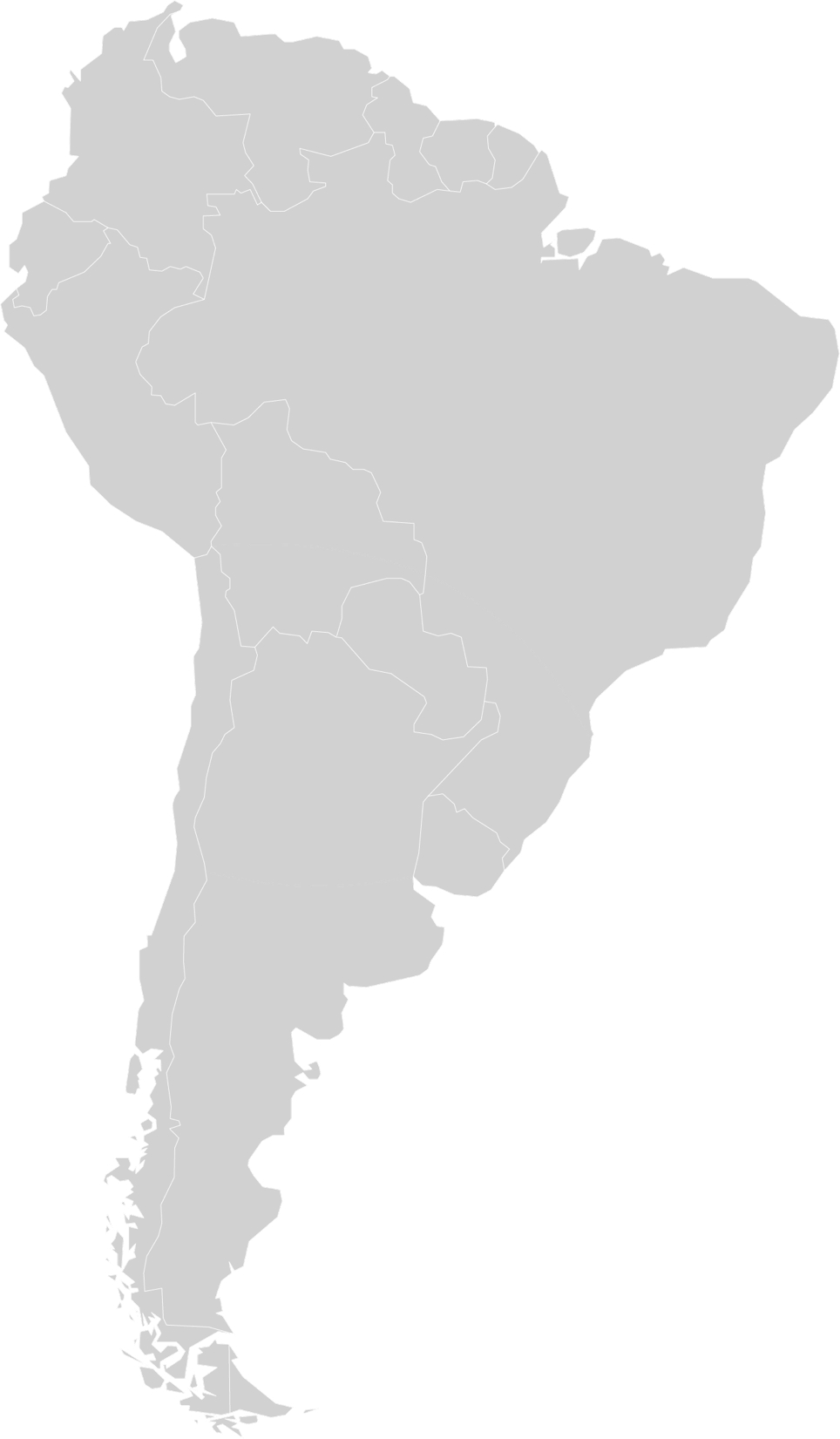 “Círculo Logístico Virtuoso”
RESCATE DE INFRAESTRUCTURA EXISTENTE
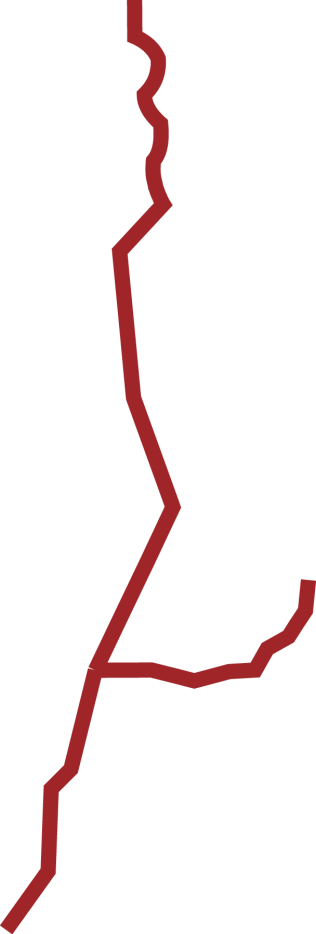 PUERTO AGUIRRE
KM 2.783
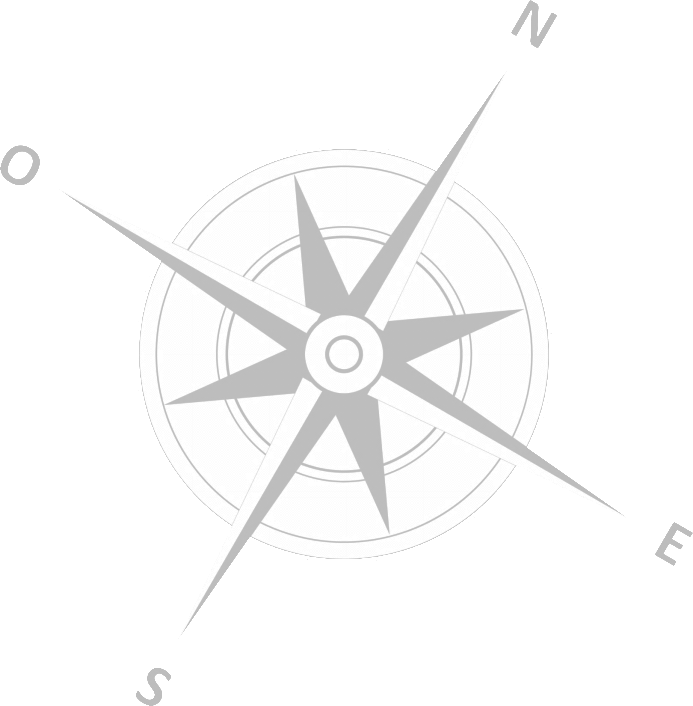 PUERTO SANTA FE
KM 584
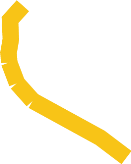 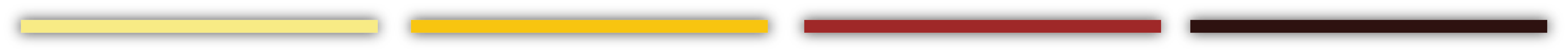 TRASBORDO

El TRASBORDO de mercaderías Bolivianas y Paraguayas como aporte de la masa crítica indispensables para los puertos 
SL al NORTE.

Indispensable la incorporación de los puertos de SL al NORTE en las disposiciones Aduaneras que le permitan la operatoria de TRASBORDO bajo las mismas condiciones que a los puertos en jurisdiccion de las Aduanas de Rosario y SL.
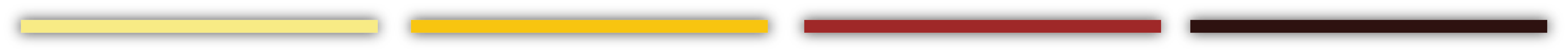 SOLICITAMOS - RECLAMAMOS Y EXIGIMOS


Se emitan las disposiciones Aduaneras necesarias que permitan a los puertos SL al N realizar las operatorias de TRASBORDO BAJO LAS MISMAS CONDICIONES QUE LOS PUERTOS UBICADOS EN LAS JURISDICCIONES DE LAS ADUANAS DE ROSARIO Y SL
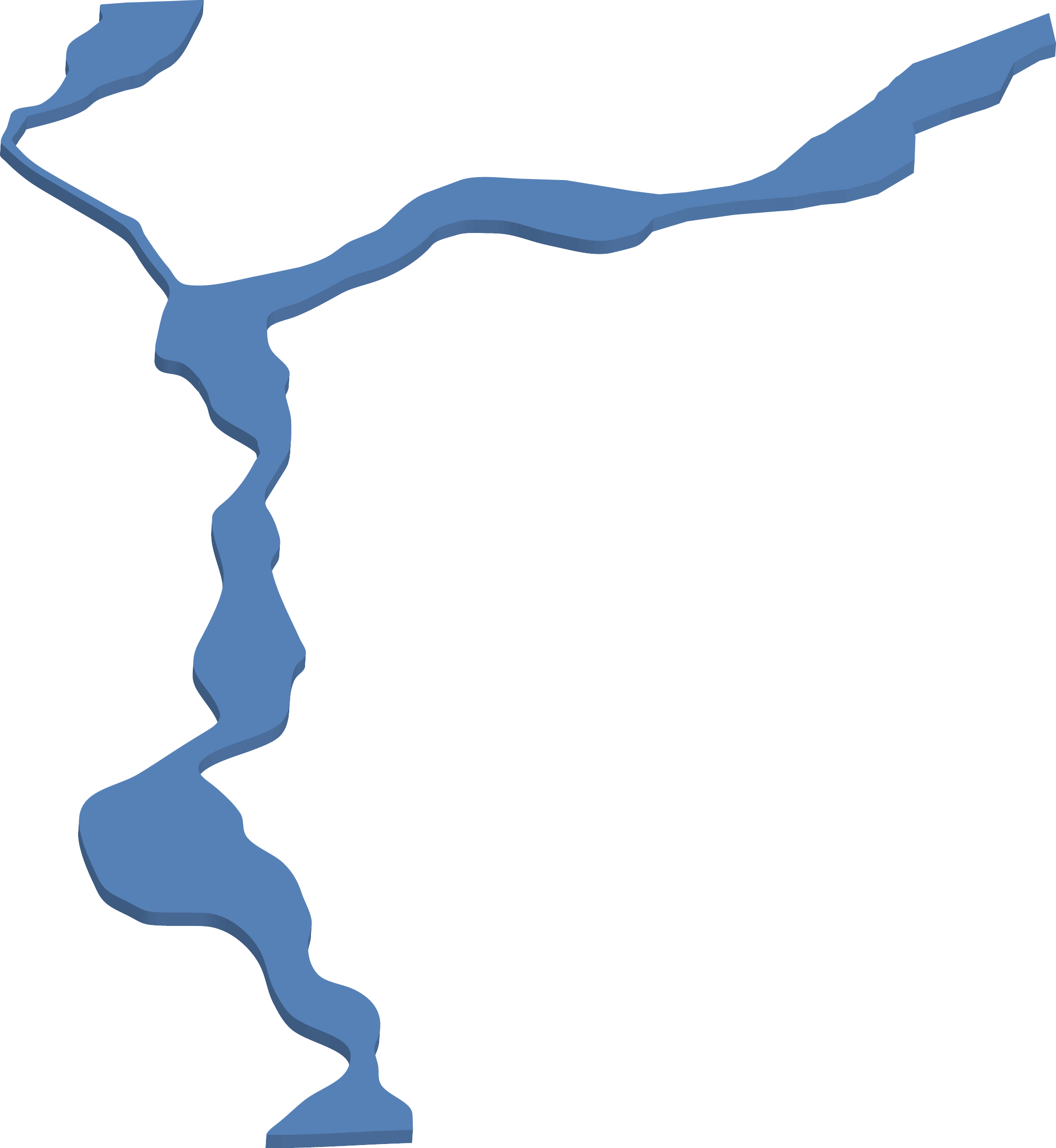 HPP
PUERTO SANTA FE
KM 584
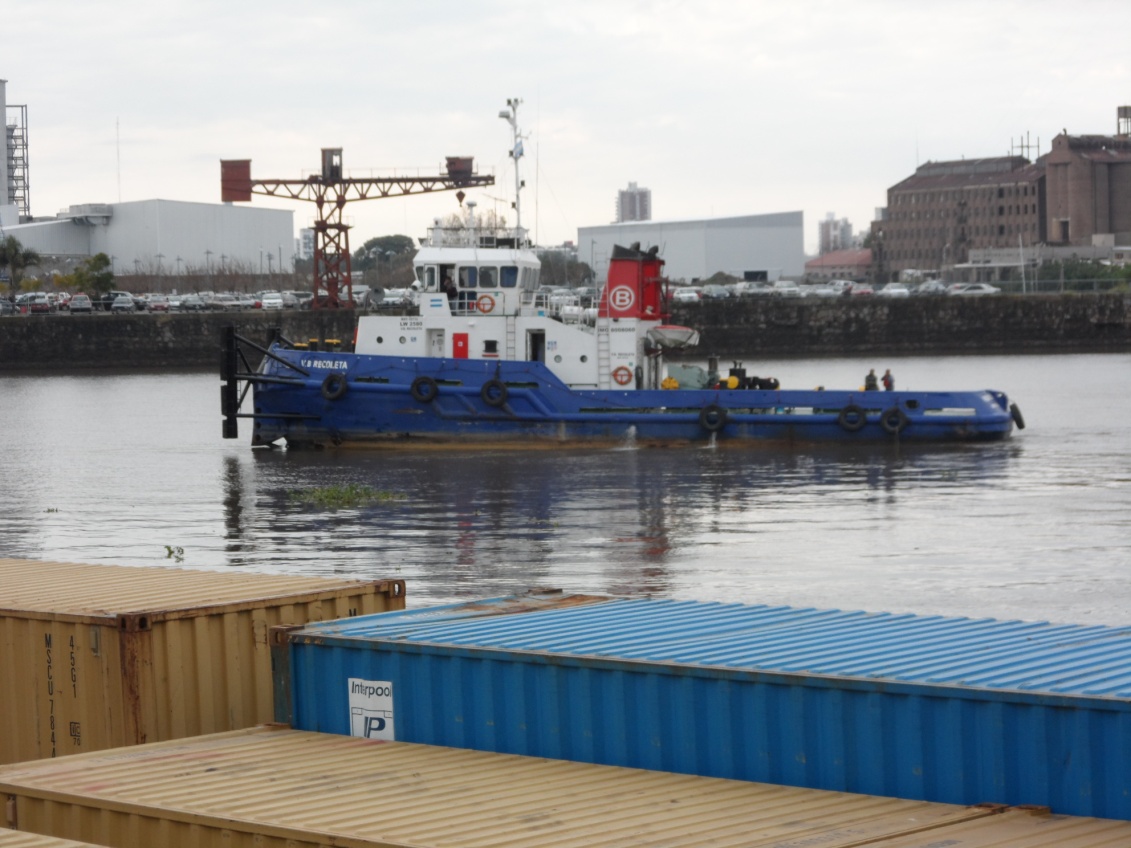 AMARRADERO FLUVIAL
DE BARCAZAS
Remolcador / empuje: BV Recoleta
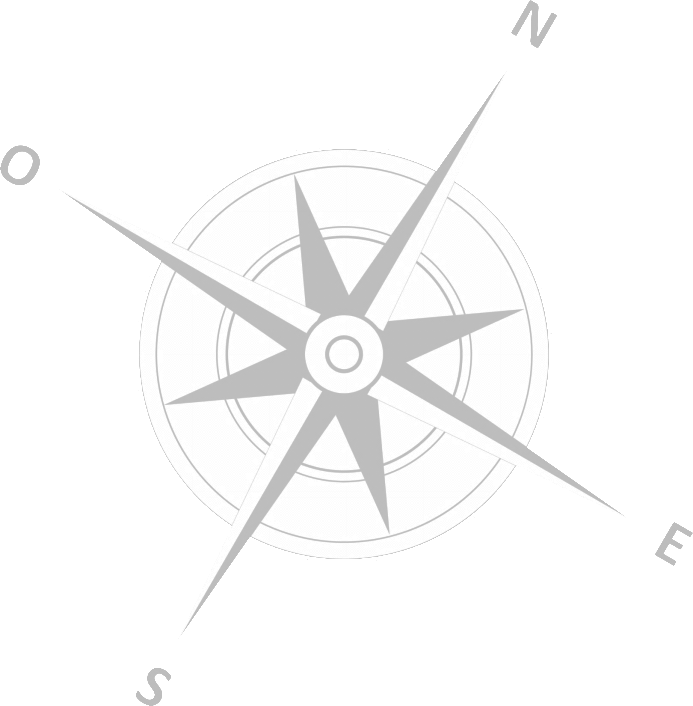 PUERTO DIAMANTE
KM 530
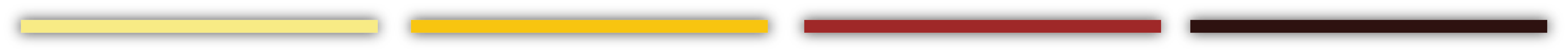 LOS LOGROS DE NUESTRA ESTRATEGIA
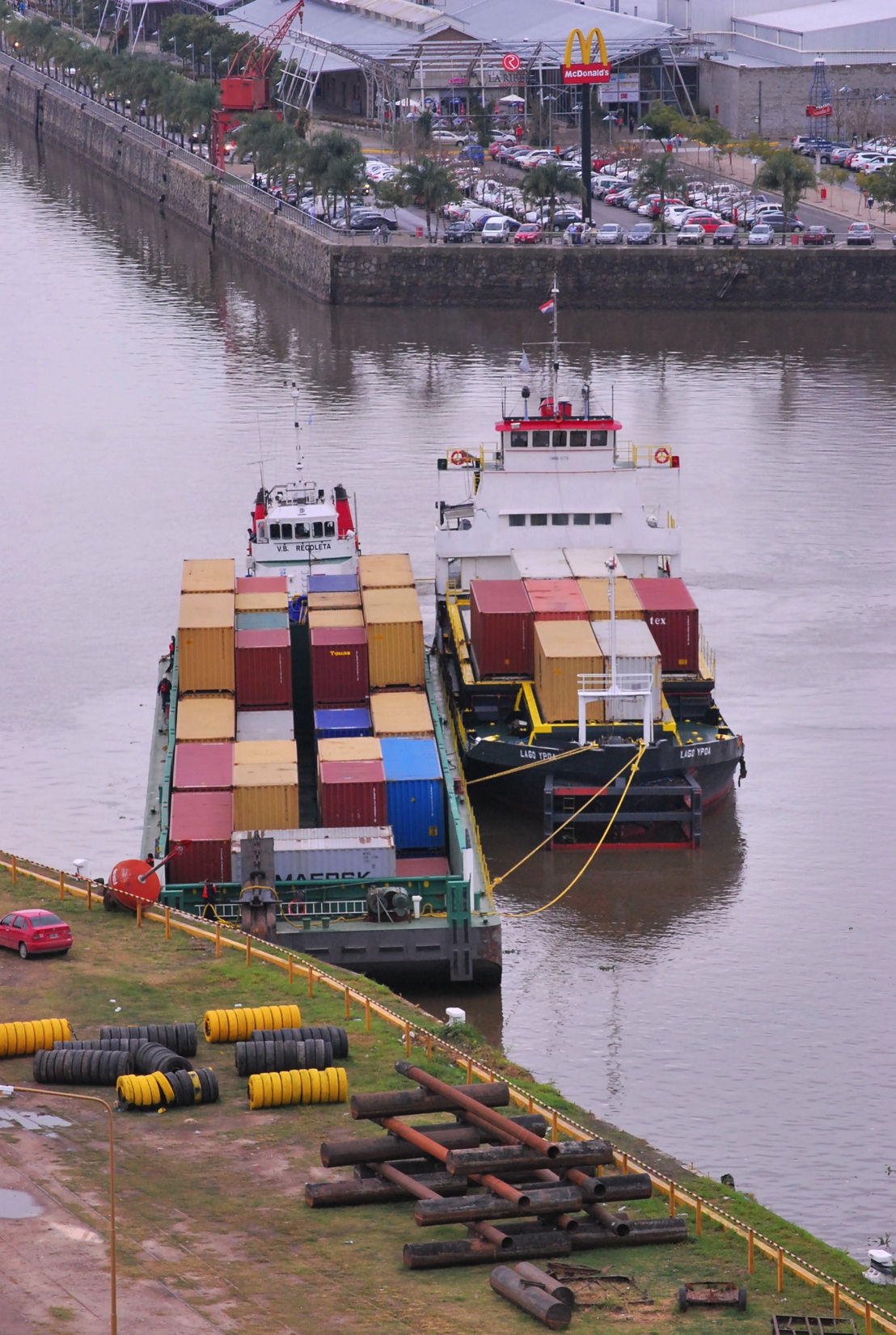 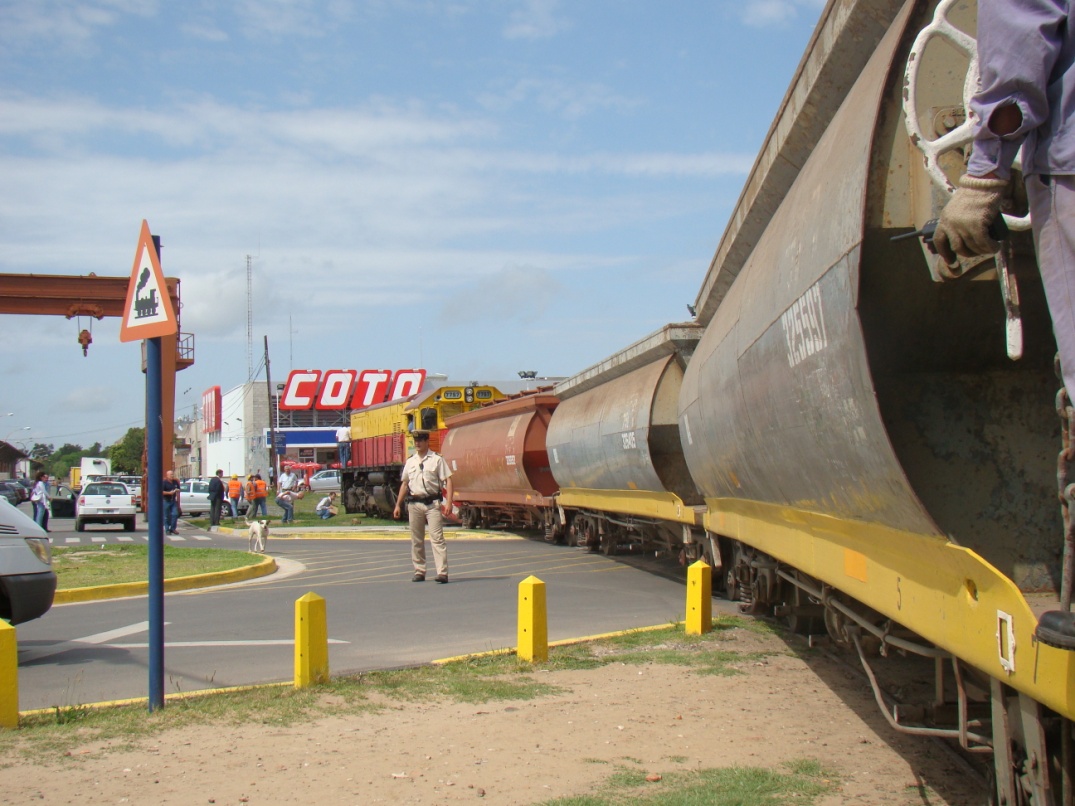 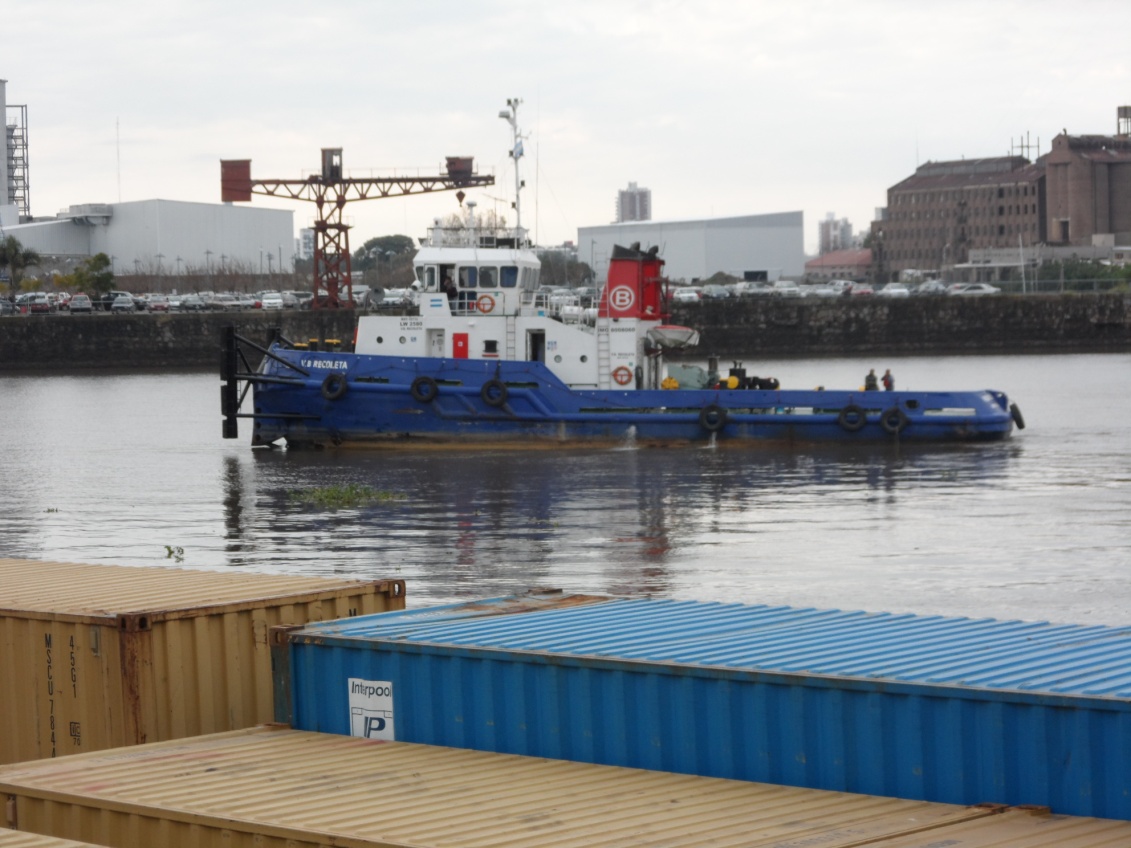 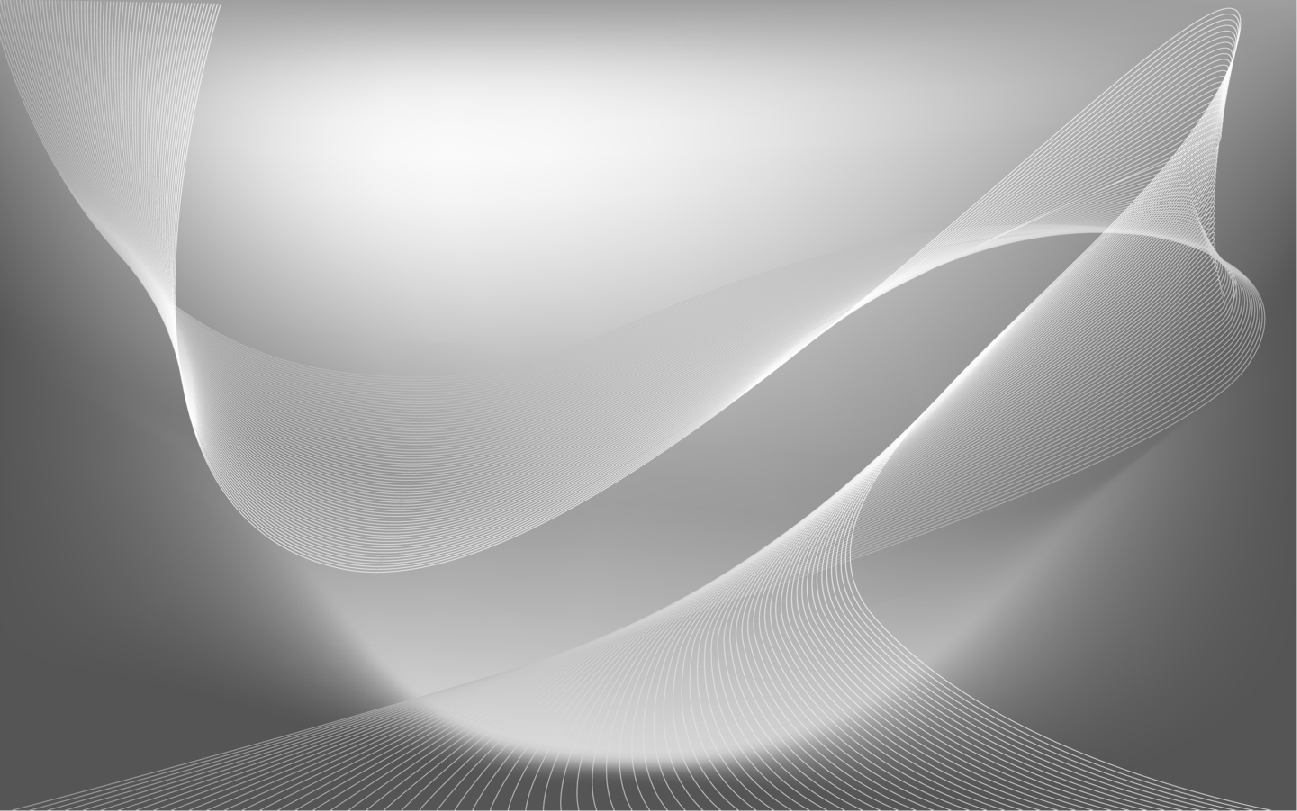 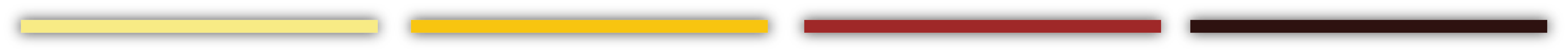 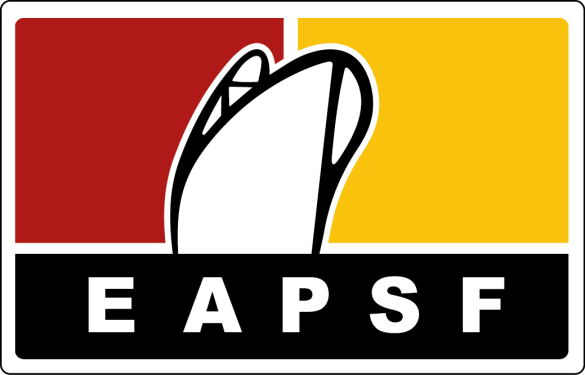 ENTE ADMINISTRADOR
PUERTO SANTA FE
AUTORIDAD PORTUARIA
VIII ENCUENTRO ARGENTINO DE TRANSPORTE FLUVIAL
Rosario 2014